Математика
Тема: Единицы площади. 
Школа: МБОУ УСОШ № 4
Класс: 4 в
Учитель: Пушкова Н. Н.
г. Удомля2012 г.
Математика
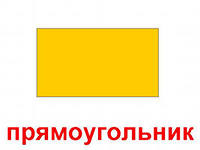 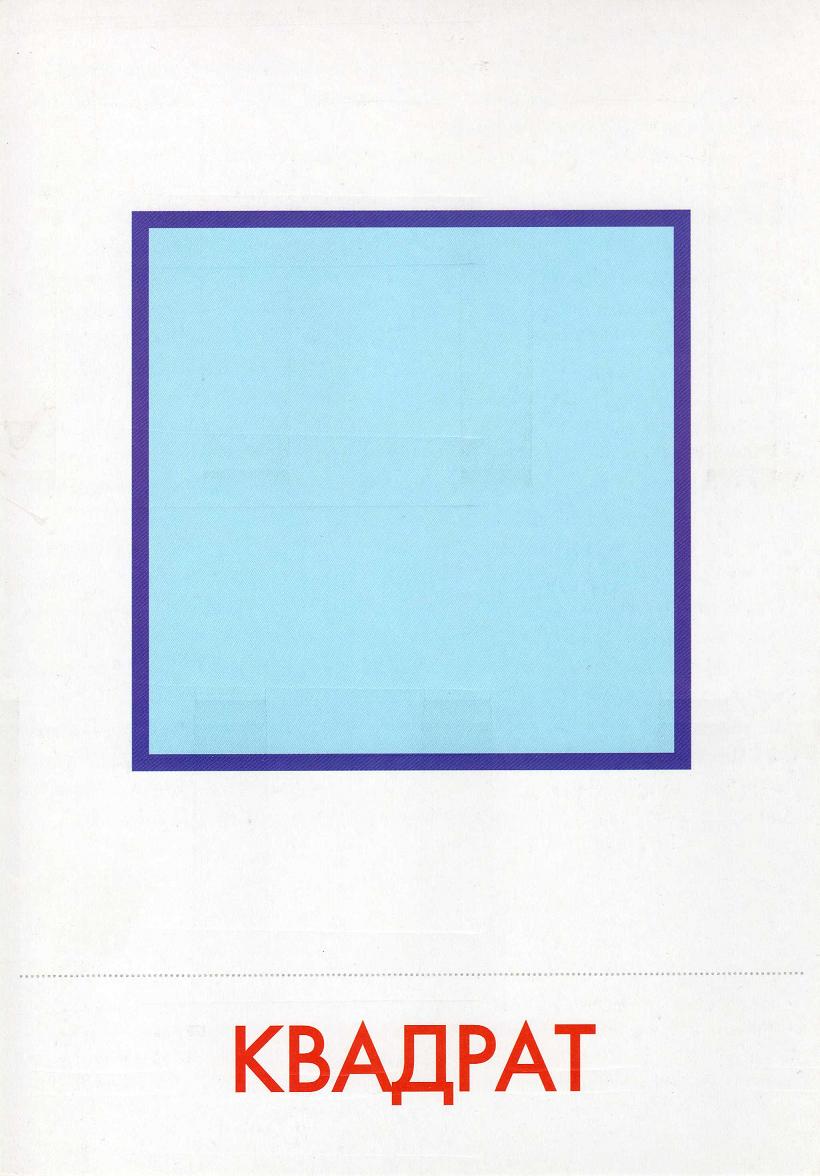 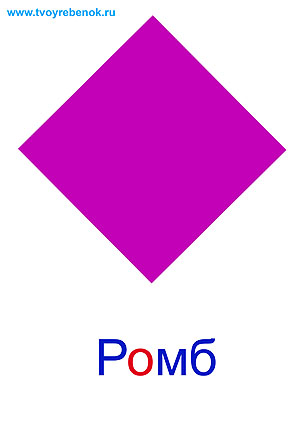 Характеристика числа
I вариант – 749 381 

II вариант – 429 761
7 т 80 кг = 7 080 кг    1.  
 
1 см2 = 100 мм2 
 
1 км2 = 1 000 000 м2
4 ц 8 кг = 408 кг        2.

1 см2 = 100 мм2 

1 км2 = 1 000 000 м2
3 т 200 кг = 32 ц        3.

1 см2 = 100 мм2 

1 км2 = 1 000 000 м2
92 ц = 9 т 2 ц            4.
 
1 см2 = 100 мм2 
 
1 км2 = 1 000 000 м2
7 т 2 ц = 7 200 кг       5.

1 см2 = 100 мм2 

1 км2 = 1 000 000 м2
5 т 6 ц = 5 600 кг       6.
 
1 см2 = 100 мм2 
 
1 км2 = 1 000 000 м2
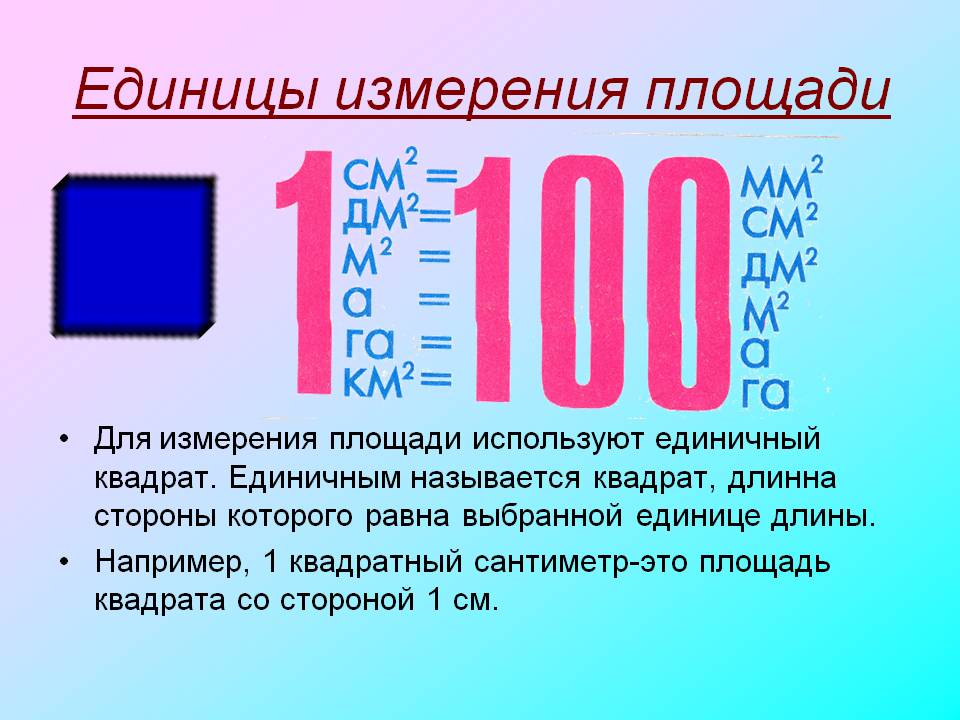 План урока
1. Чертить геометрические фигуры.
2. Находить площади фигур.
3. Единицы измерения площади.
4. Решение задач на нахождение величин.
Площадь прямоугольника
а = 35 мм
в = 20 мм
S - ?
S = а • в
35 • 20 = 700 мм кв.
1 дм кв. = 10 000 мм кв.
1 м кв. = 1 000 000 мм кв.
Задача № 6
1) 4 : 2 = 2 (т) – масса носорога
2) 2 • 3 = 6 (т) – масса слона
Ответ: масса слона 6 тонн.
2 т = 20 ц
2 т = 2000 кг
Домашнее задание
с. 91 № 6 (б)
№ 7 ( 2 столбик)
Спасибо за работу!